З Н А Н И Е  И  Т В О Р Ч Е С Т В ОВП Р О Г Р А М АГ Л О Б @ Л Н И   БИБЛИОТЕКИ
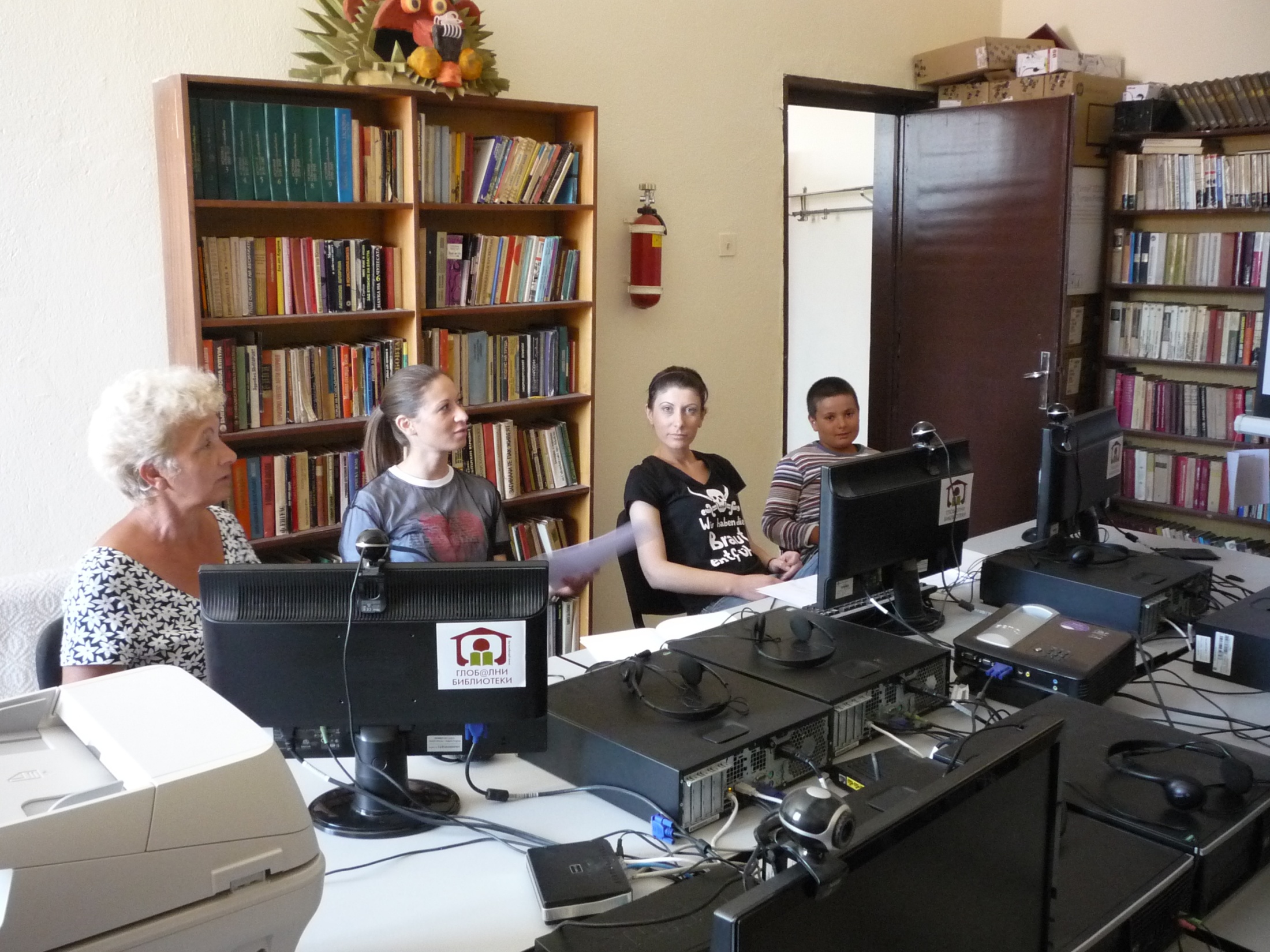 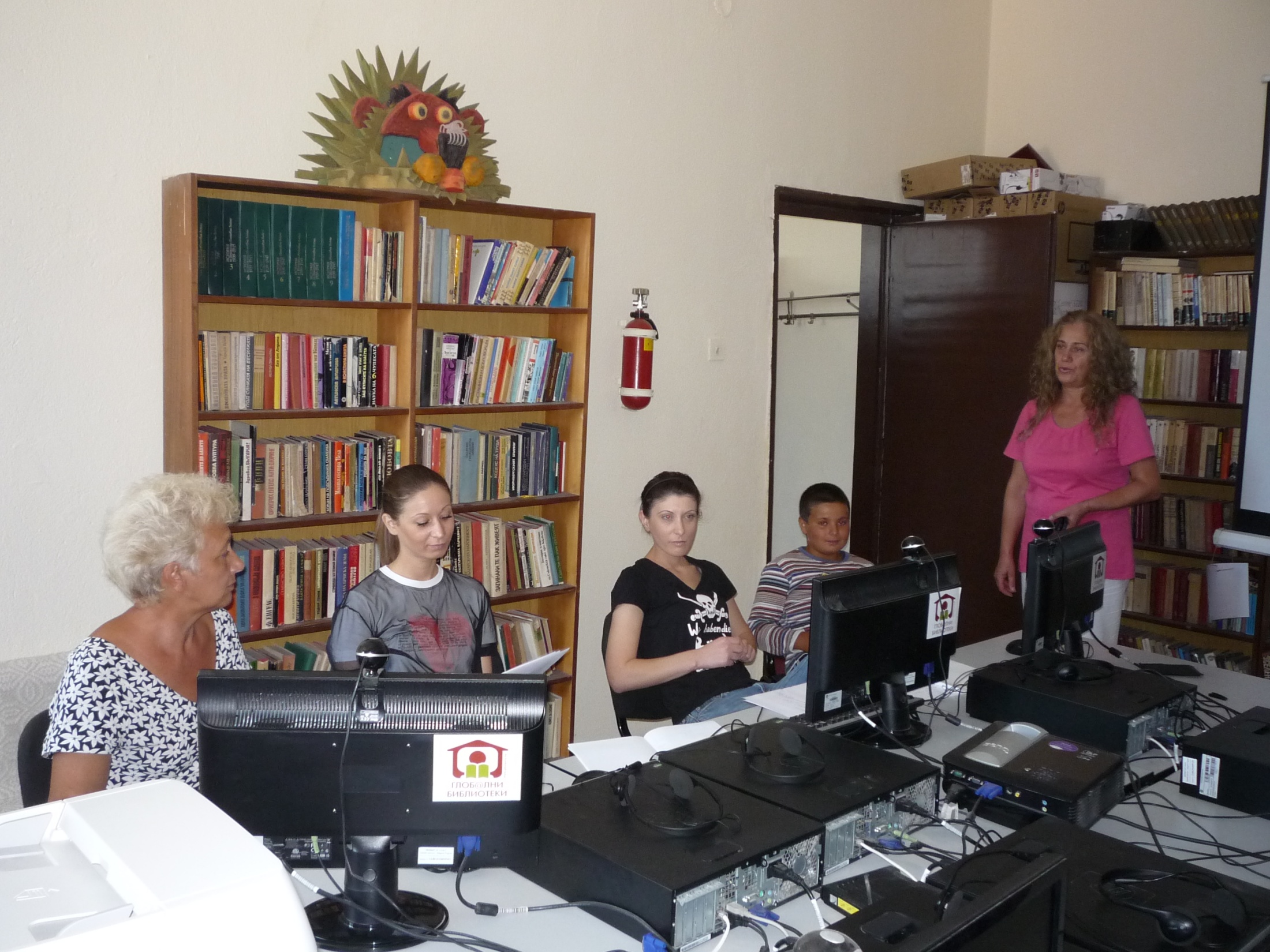 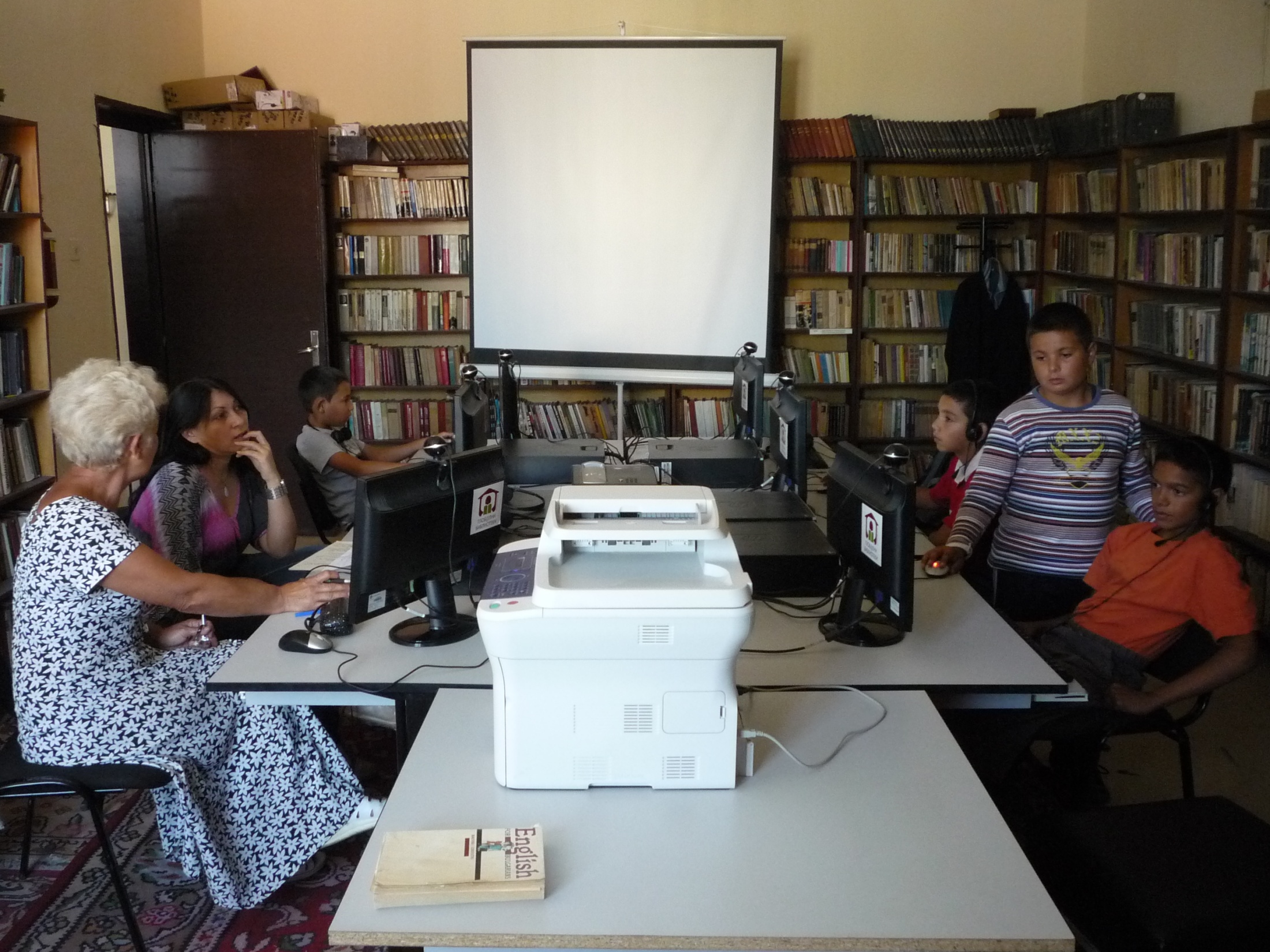 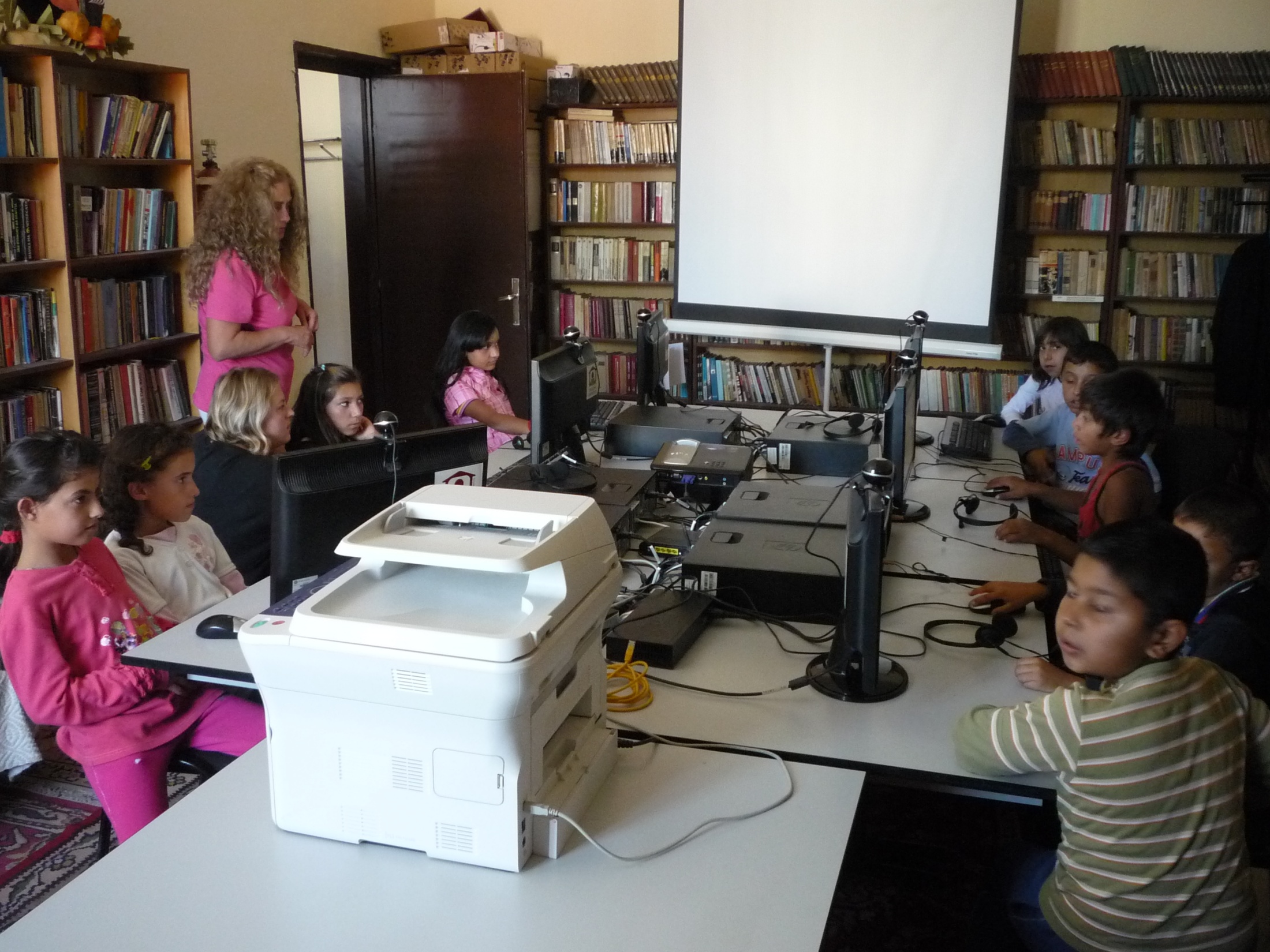 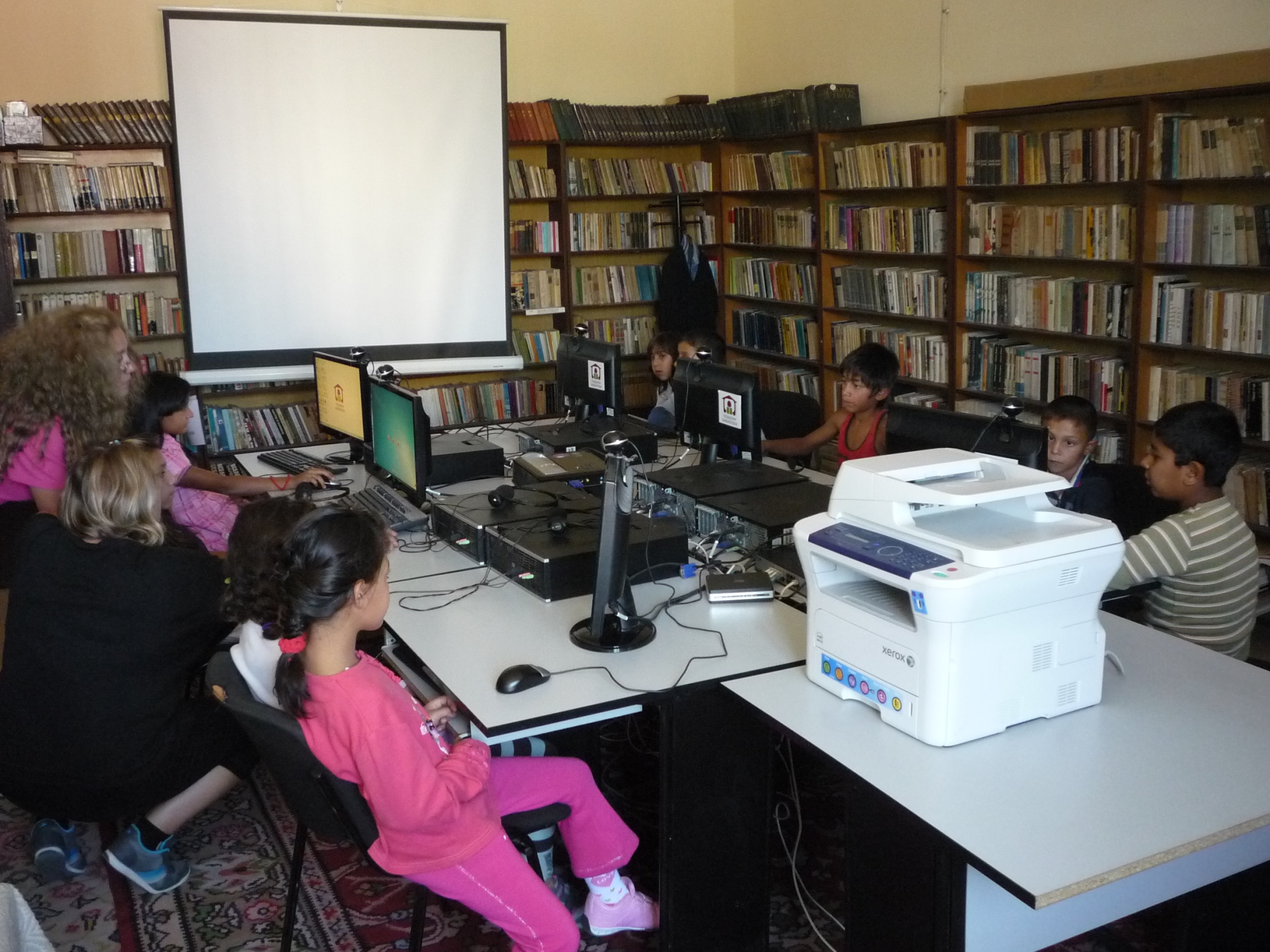 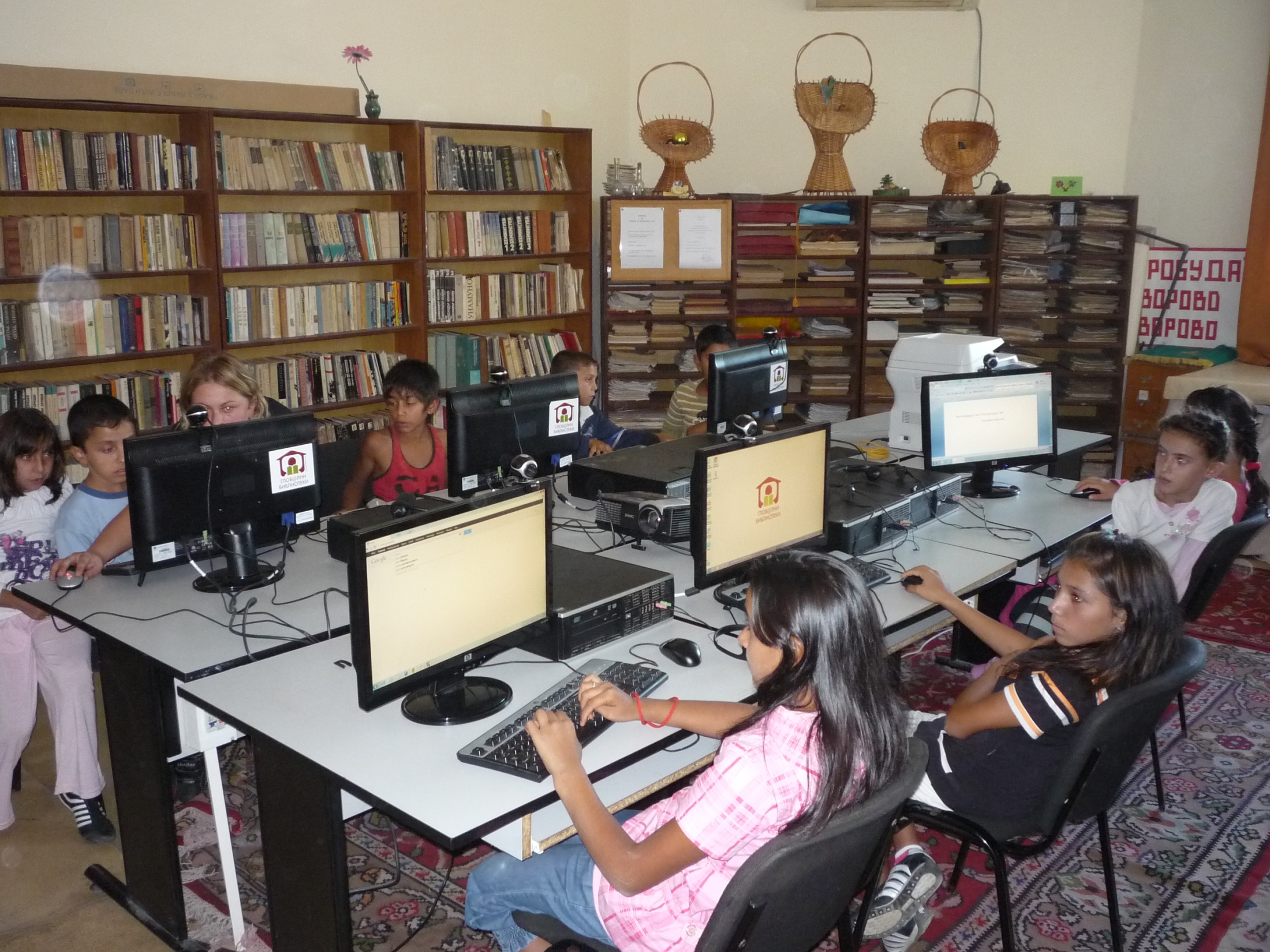 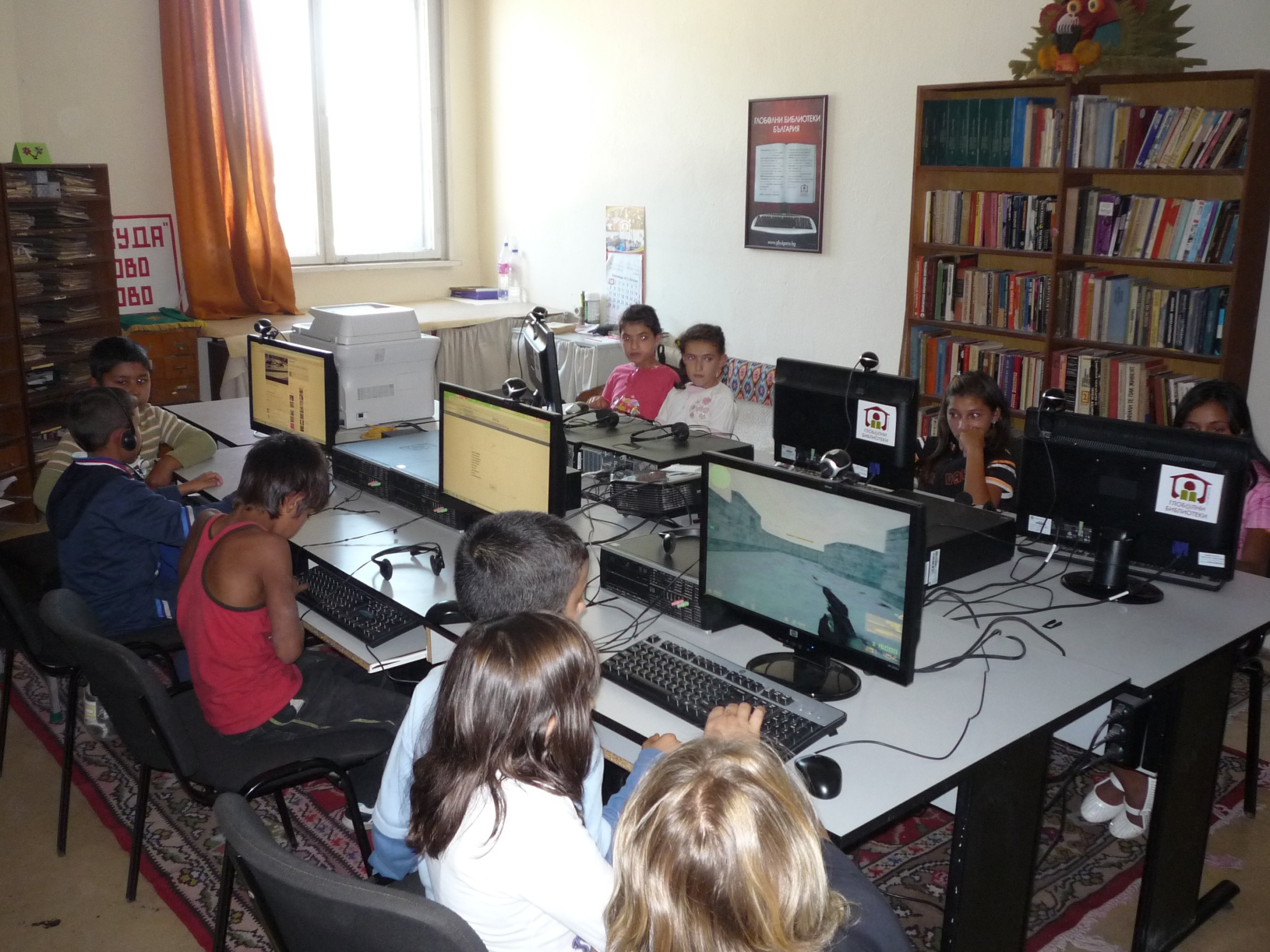 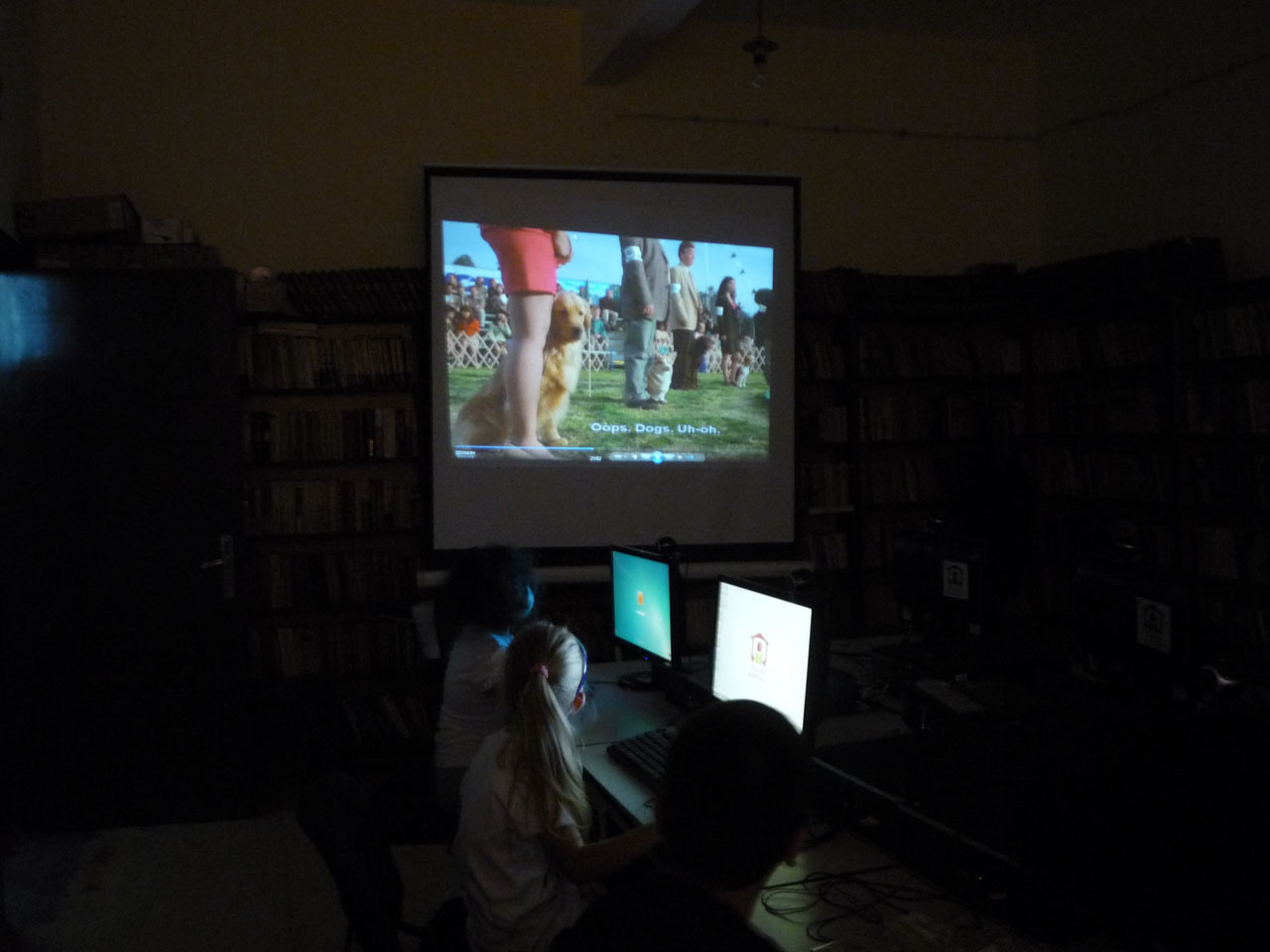 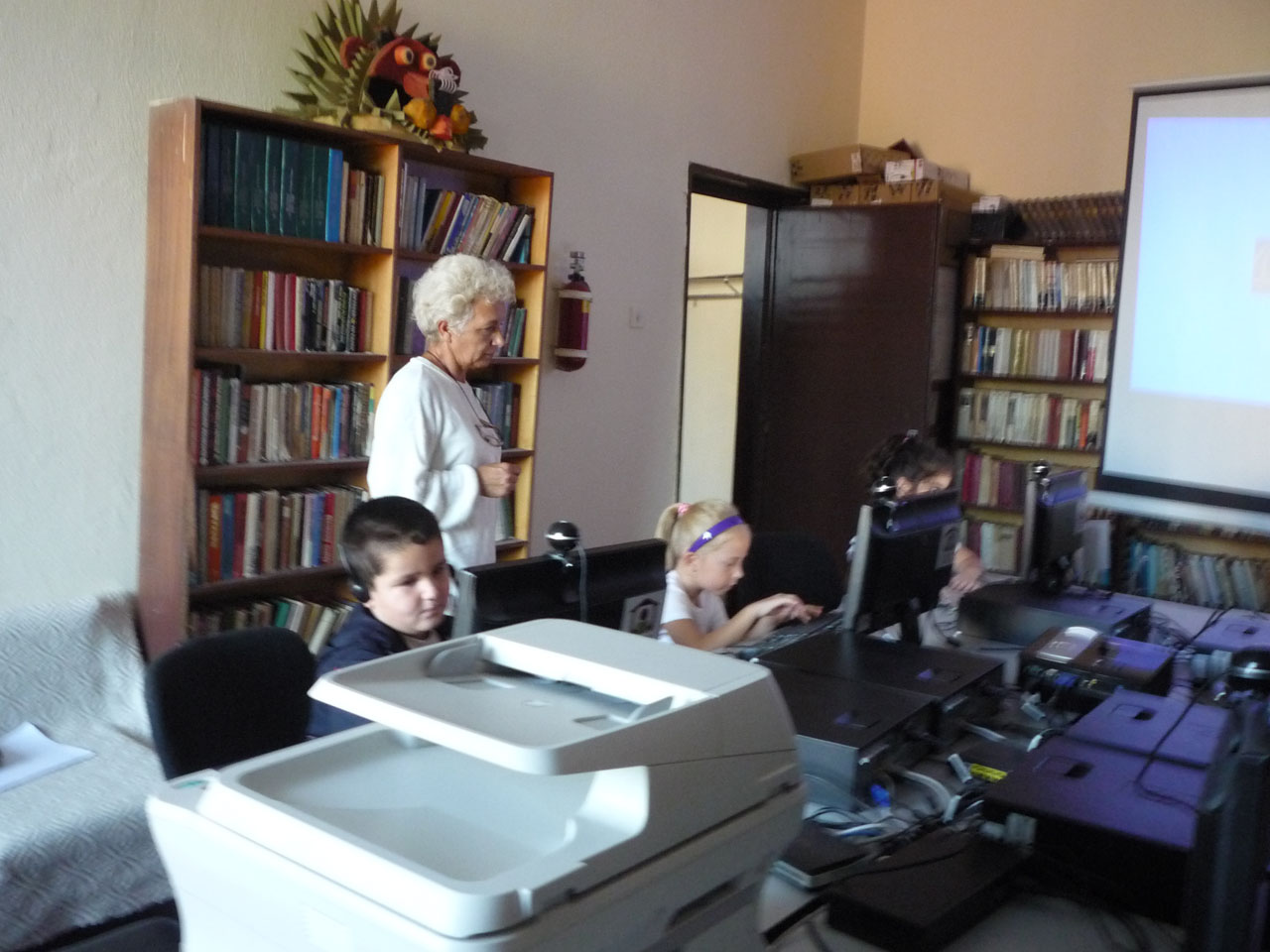 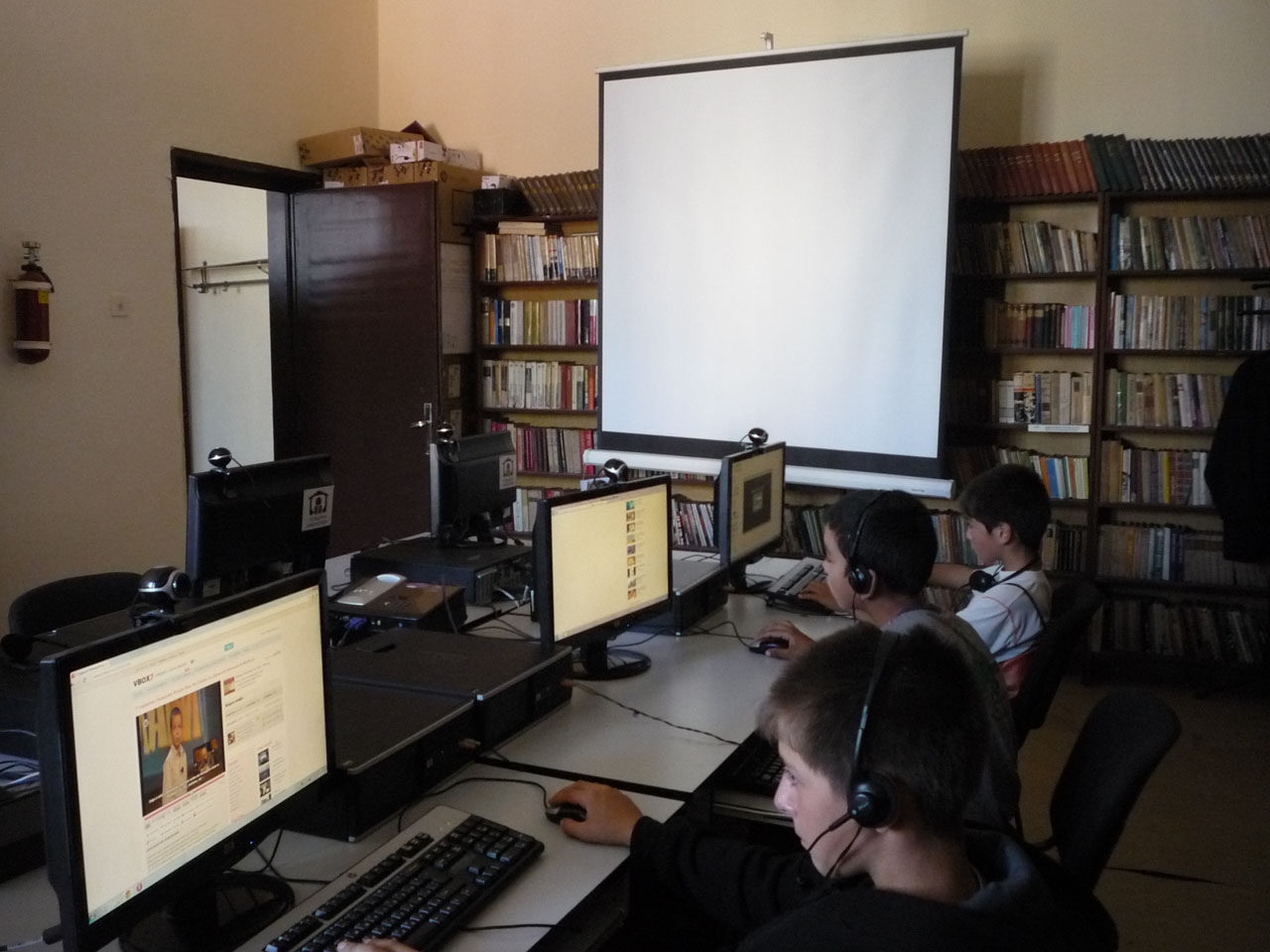 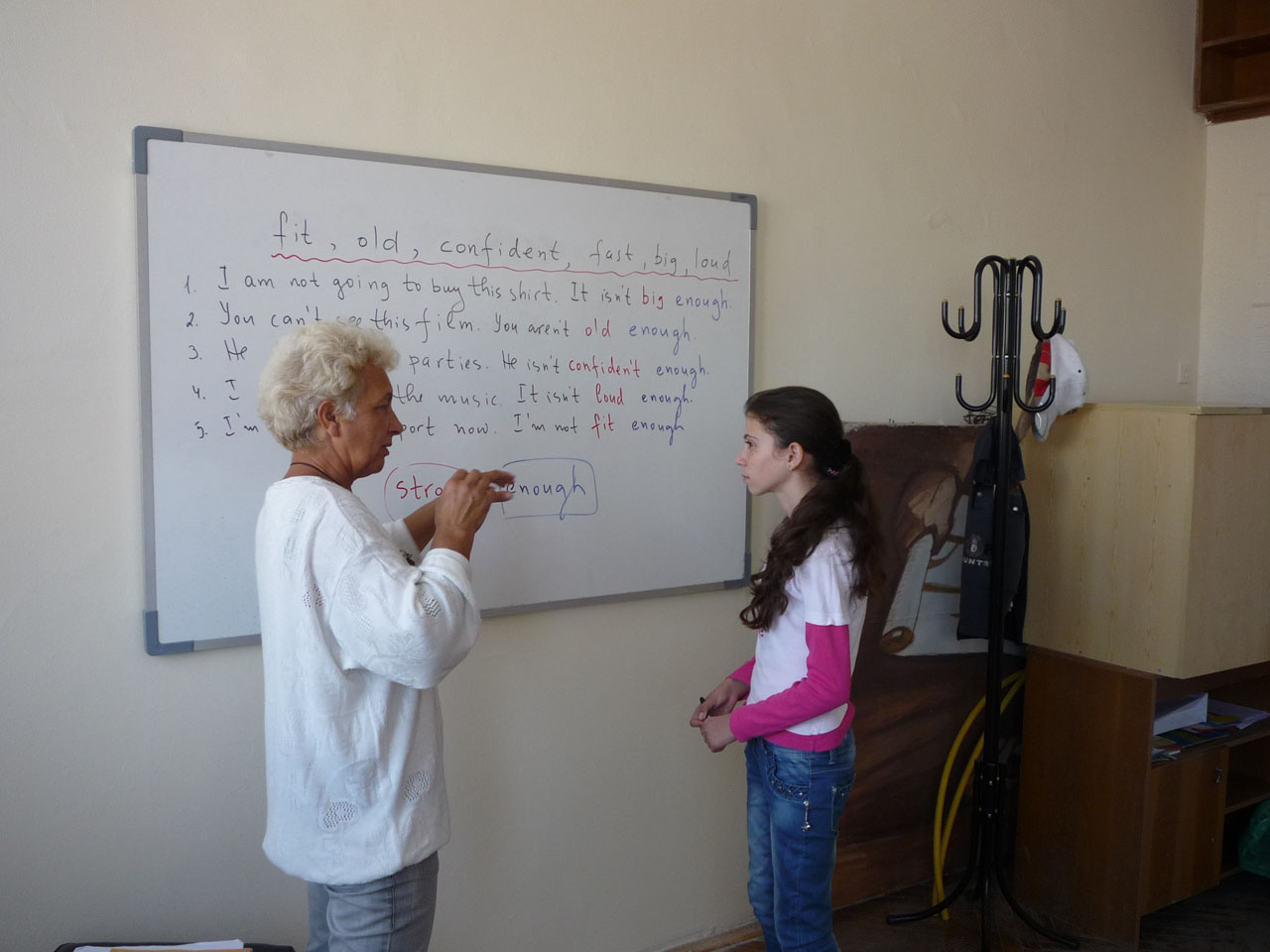 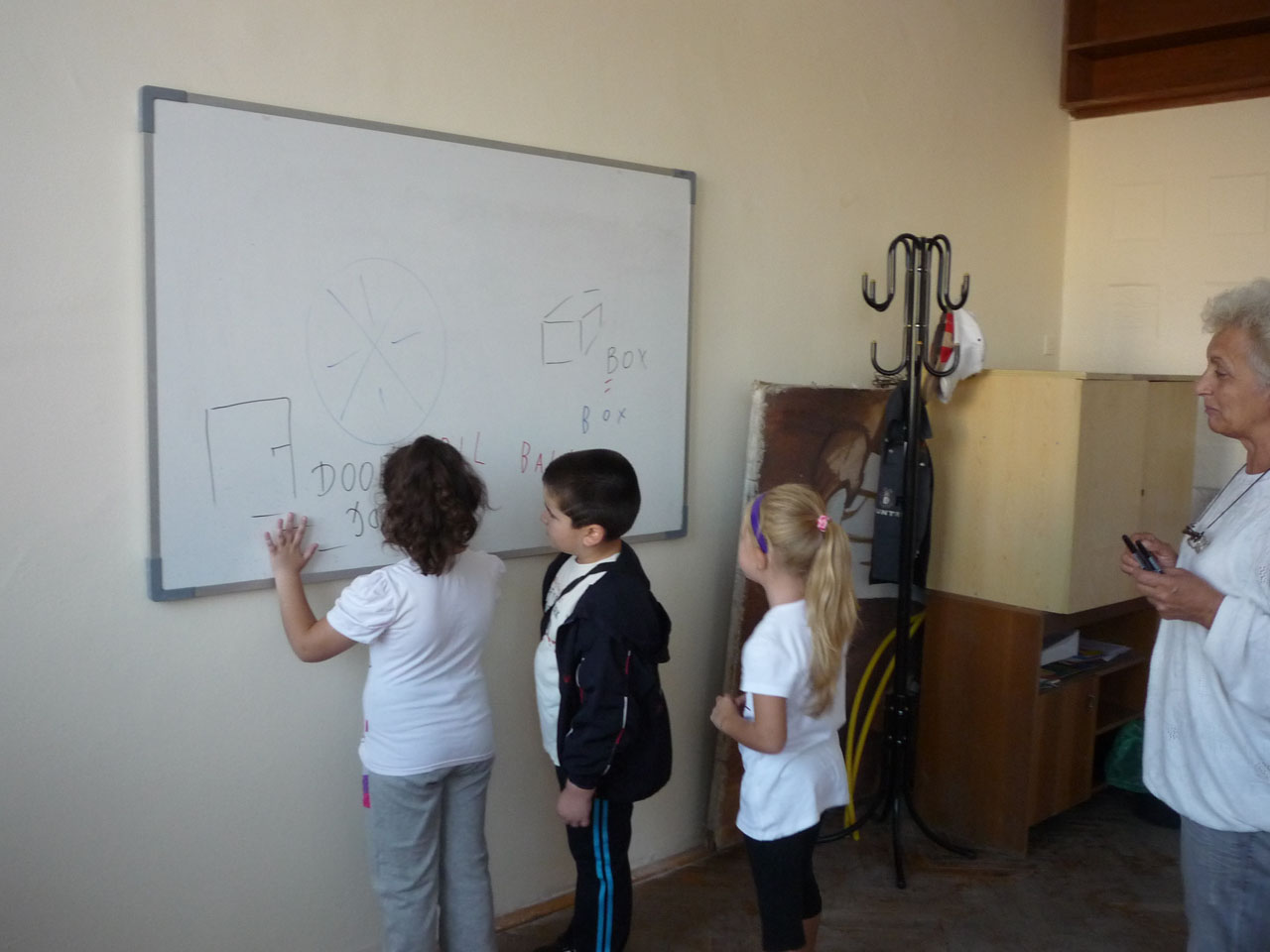 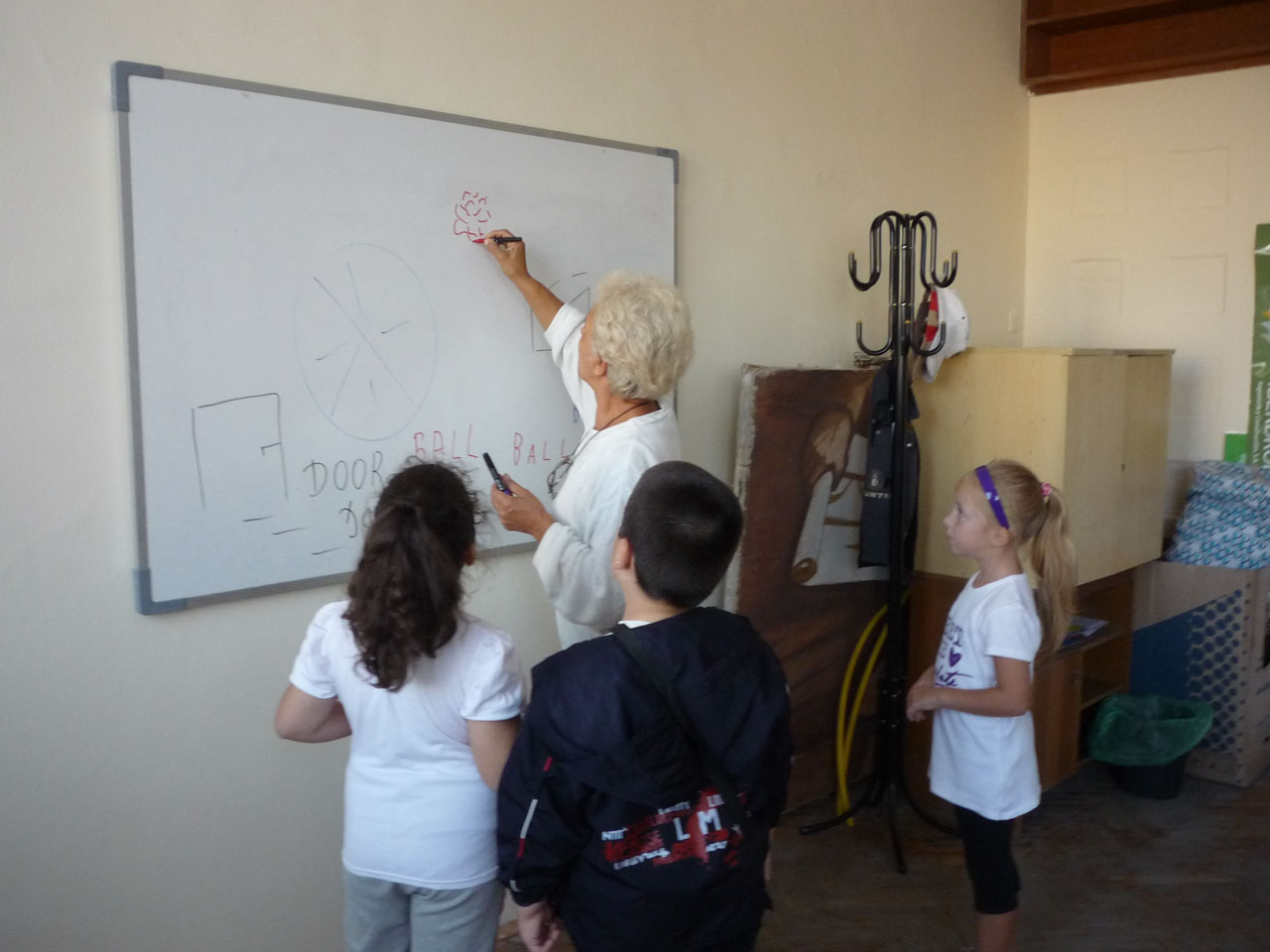 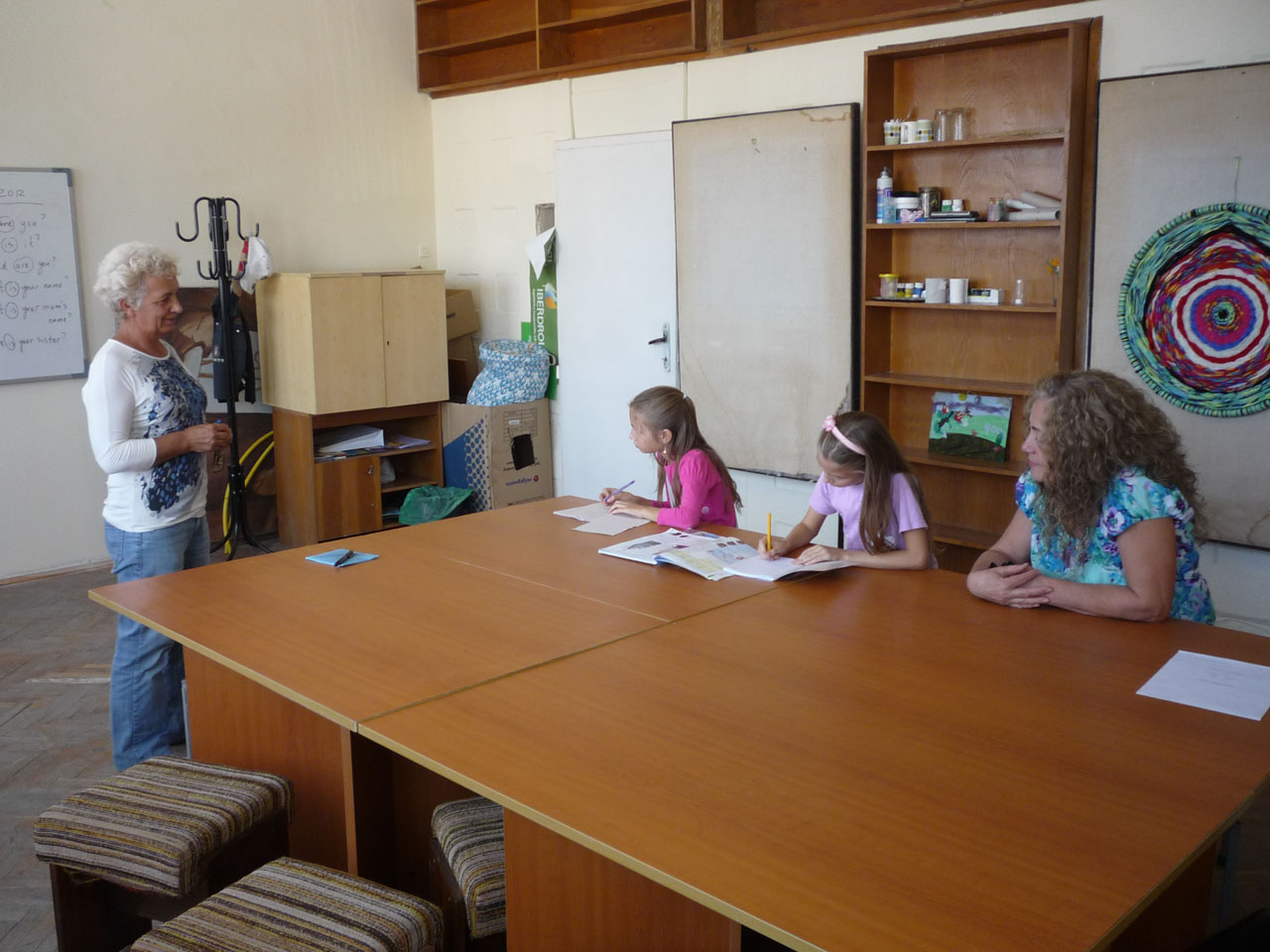 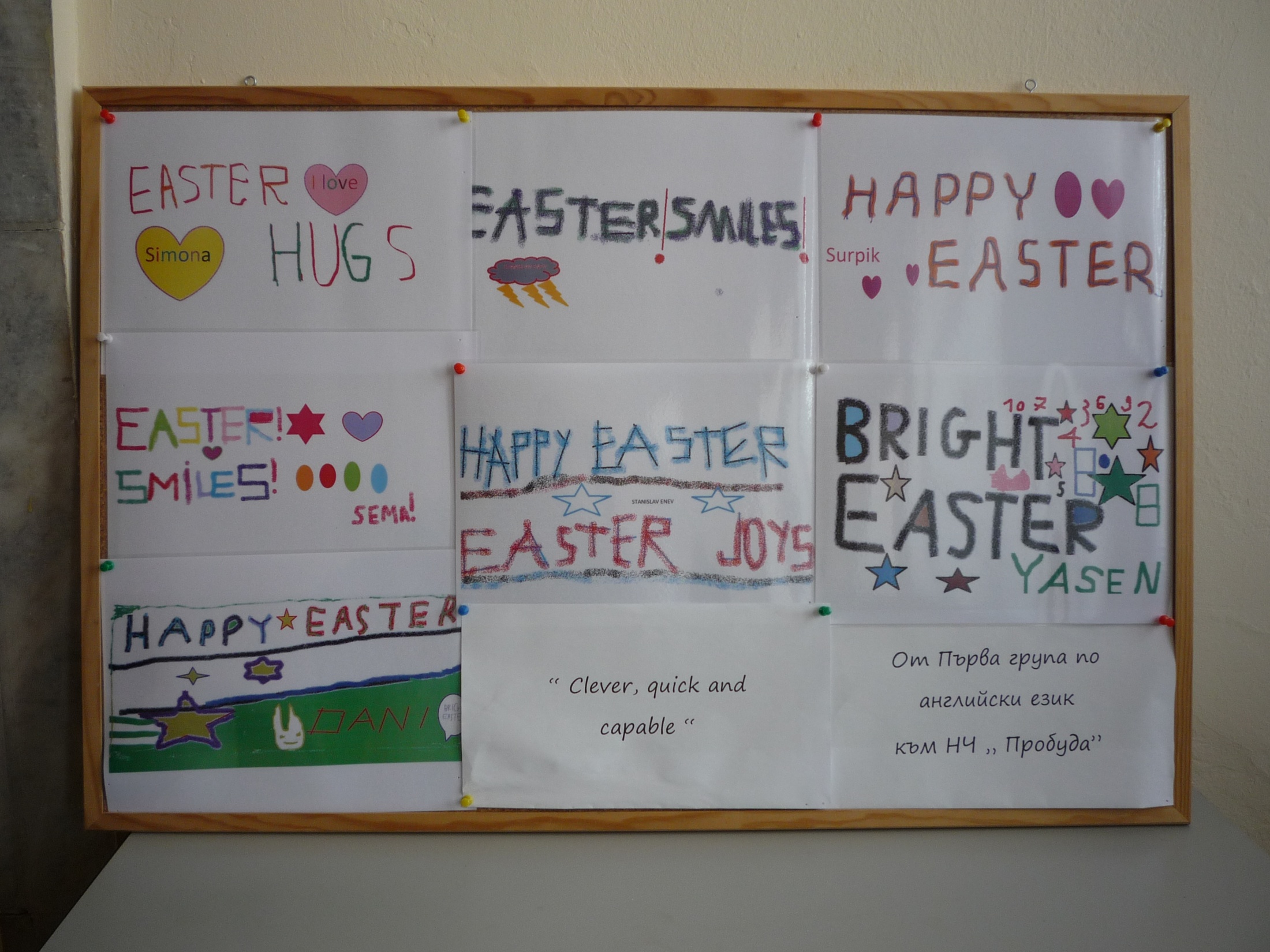 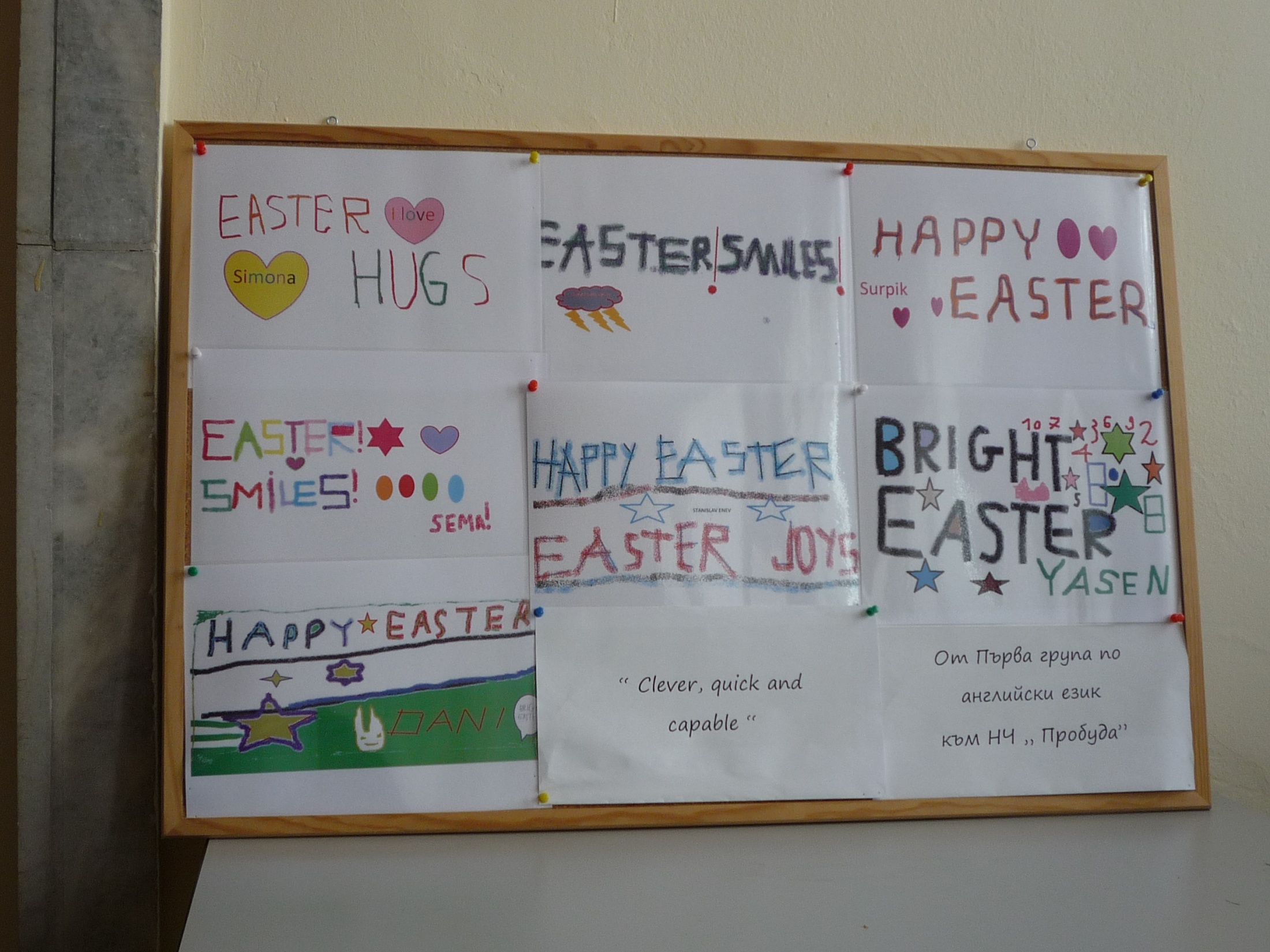 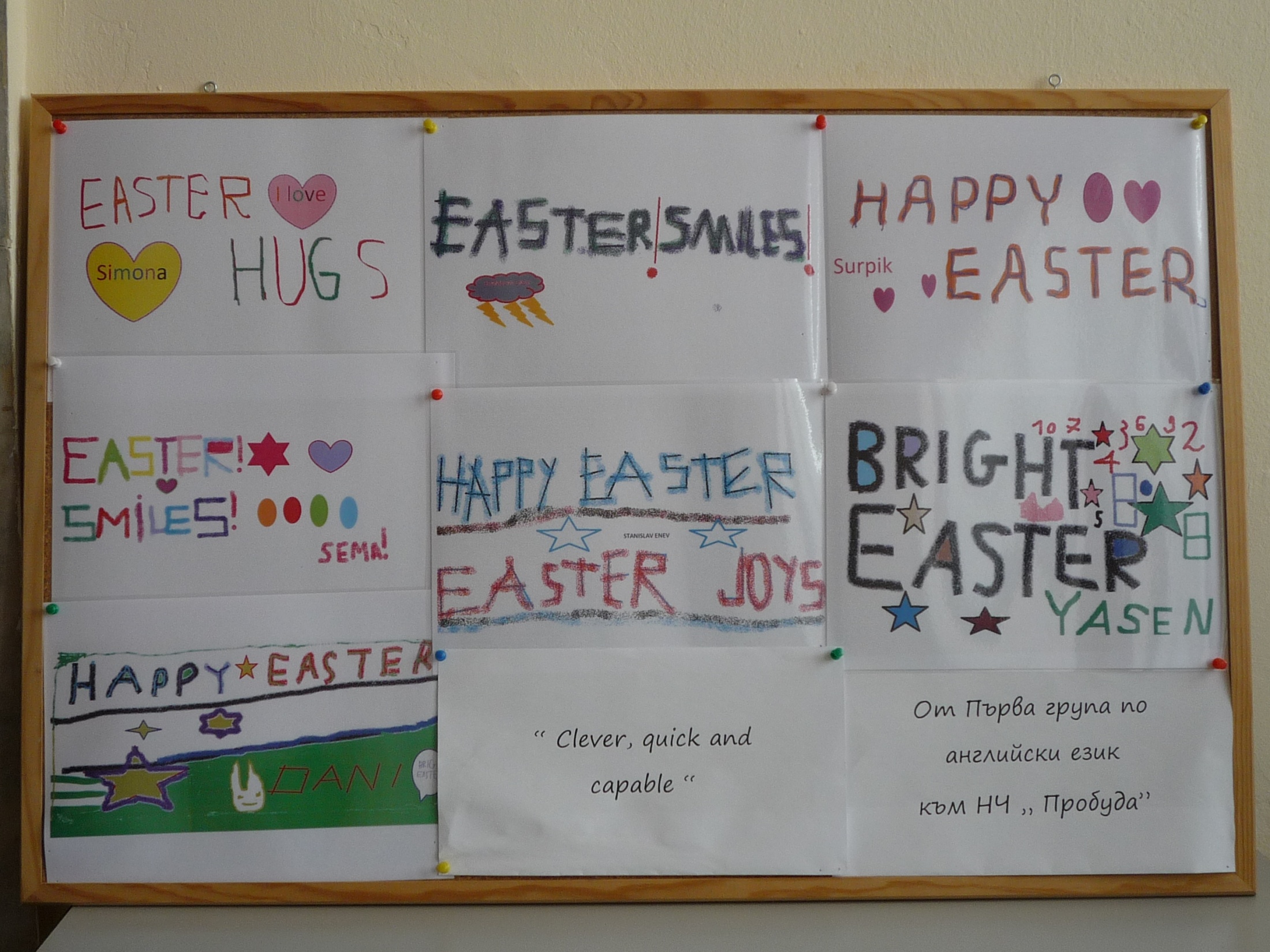 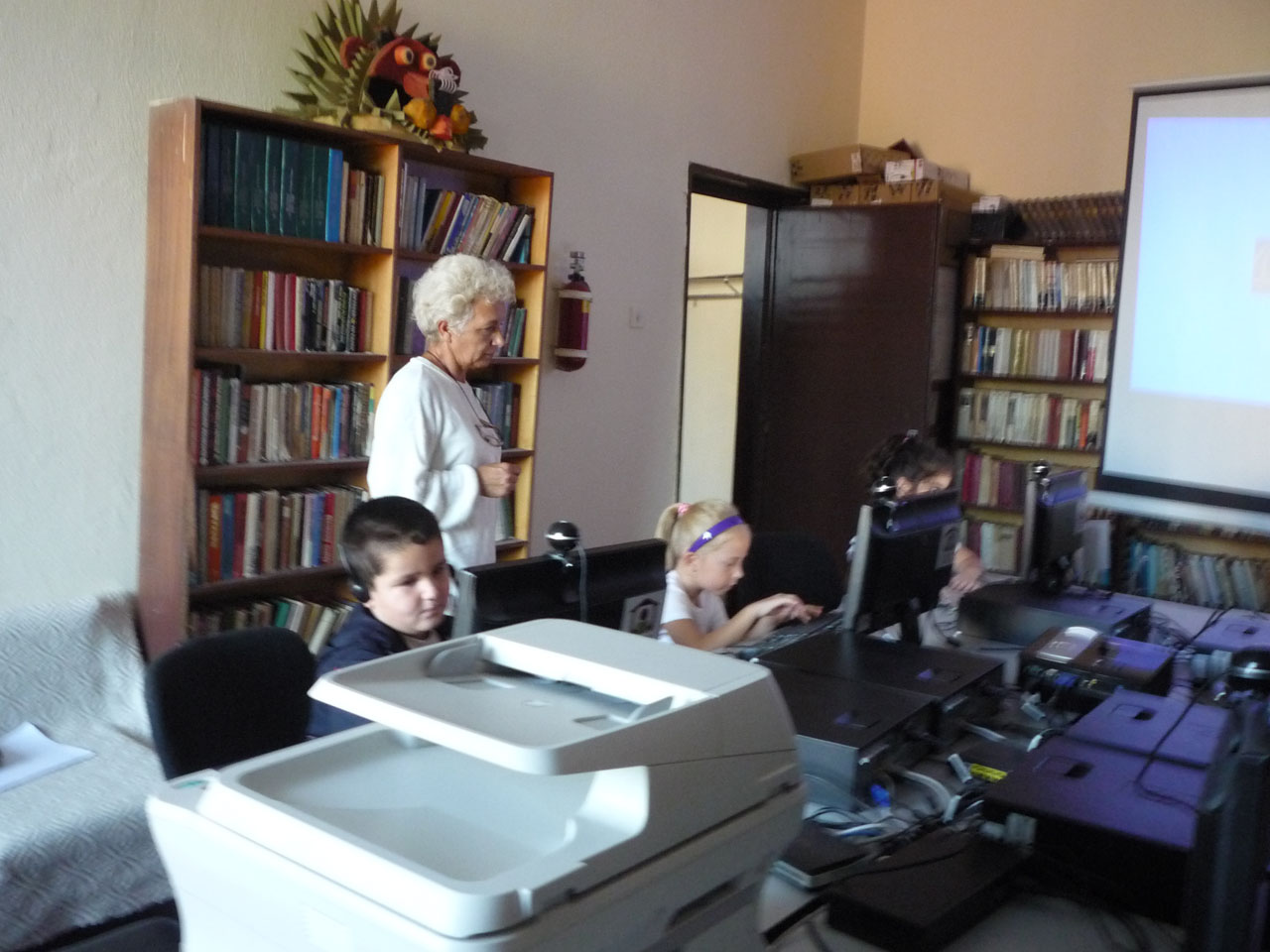 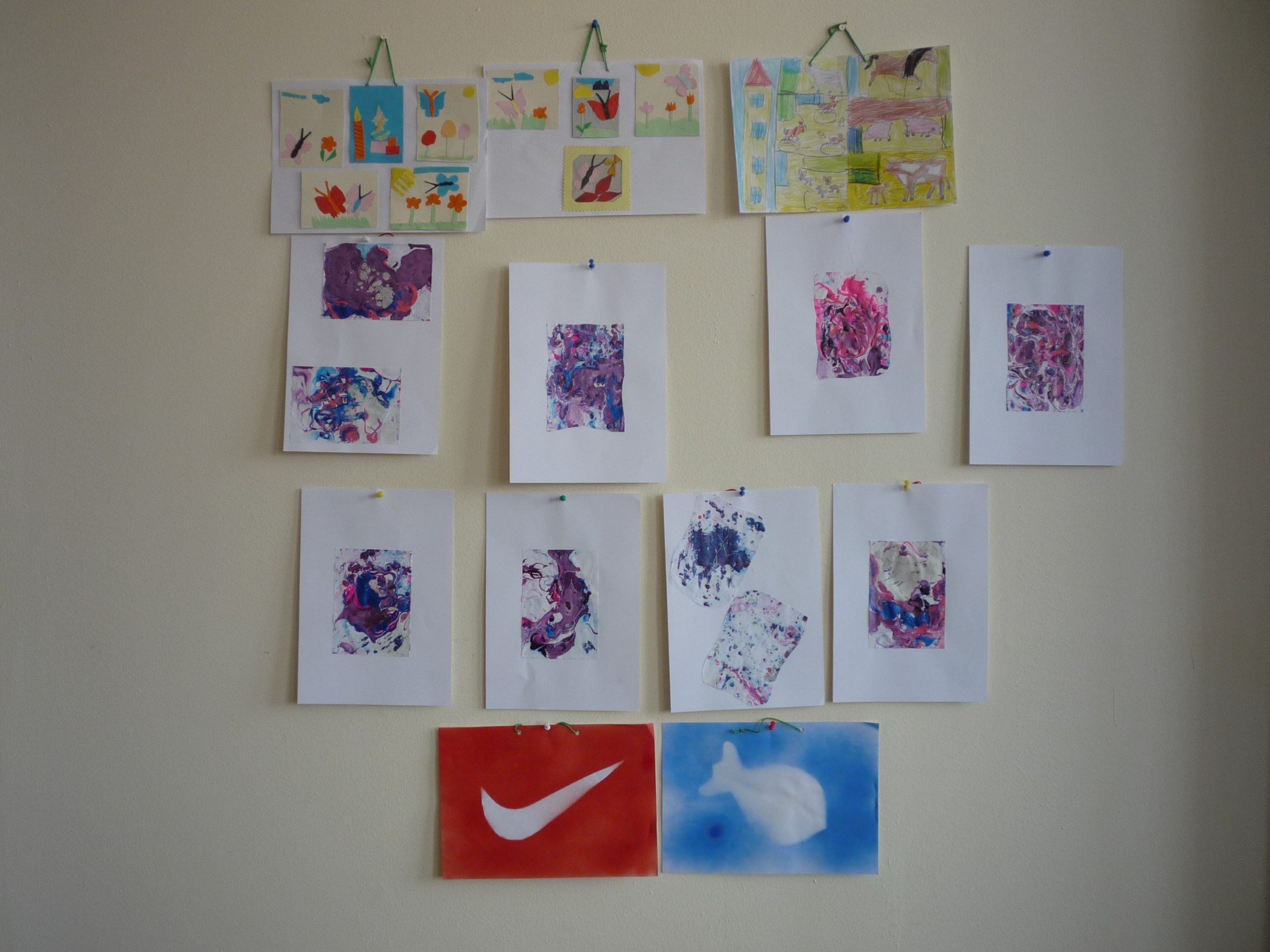 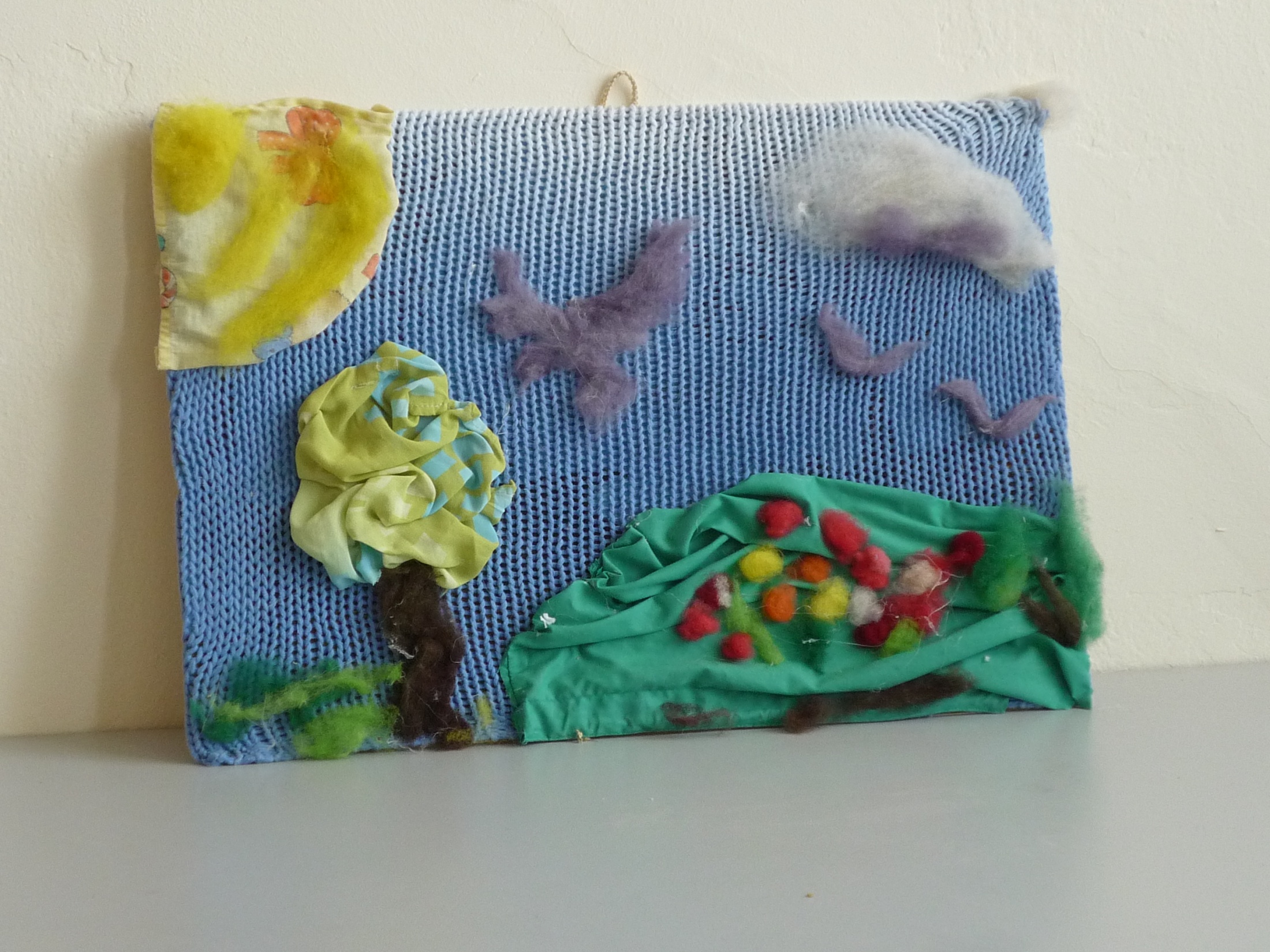 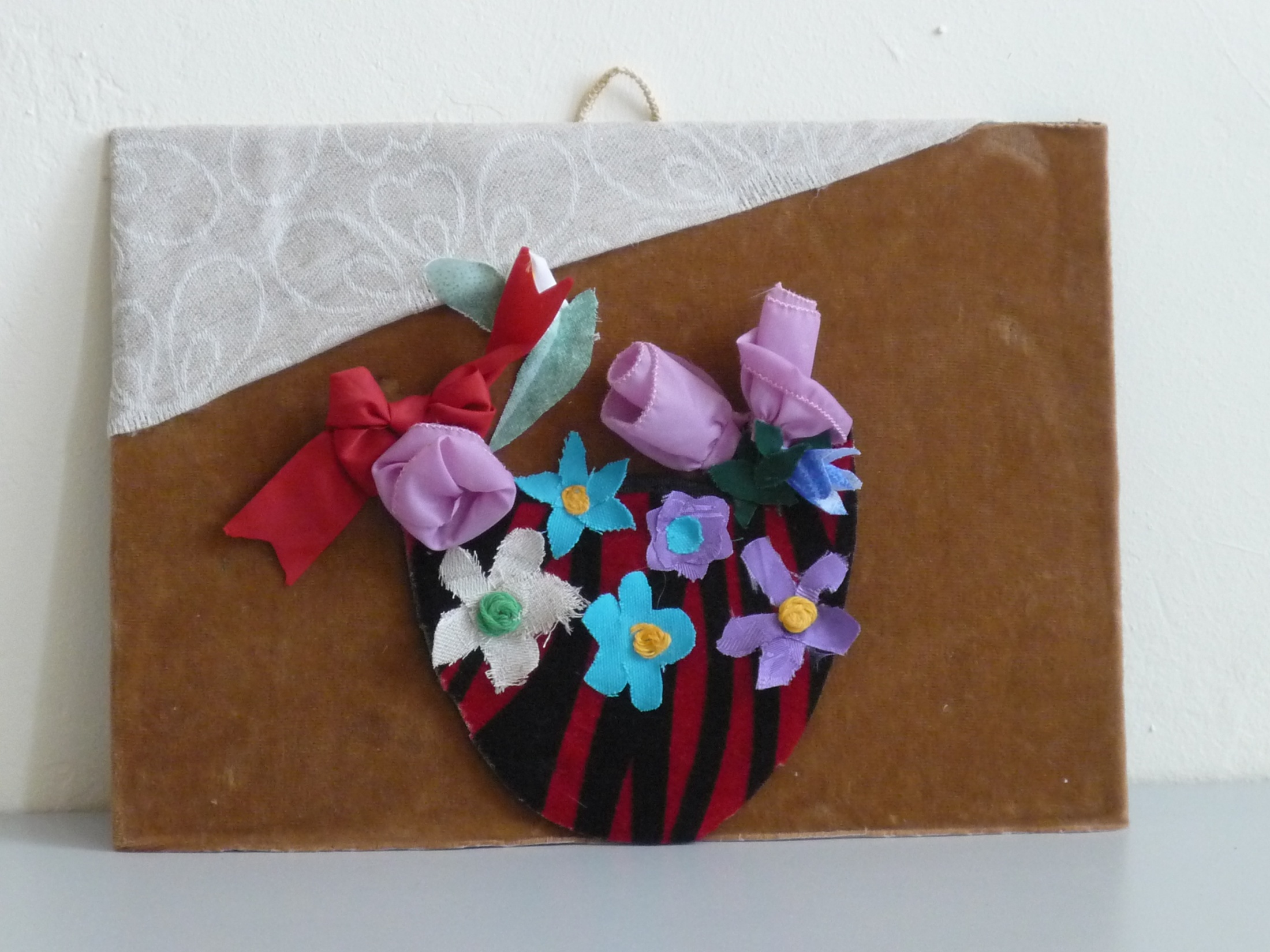 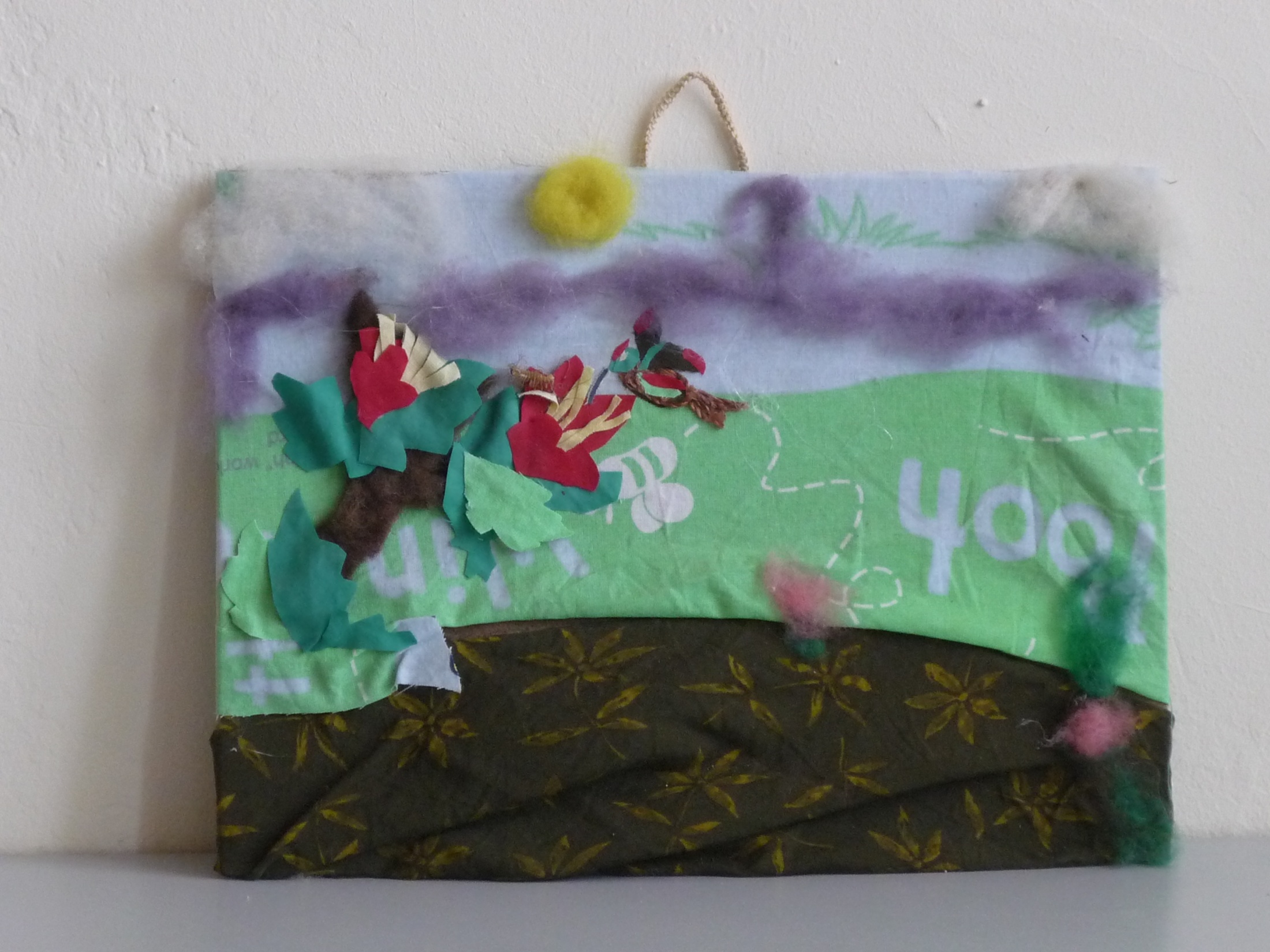 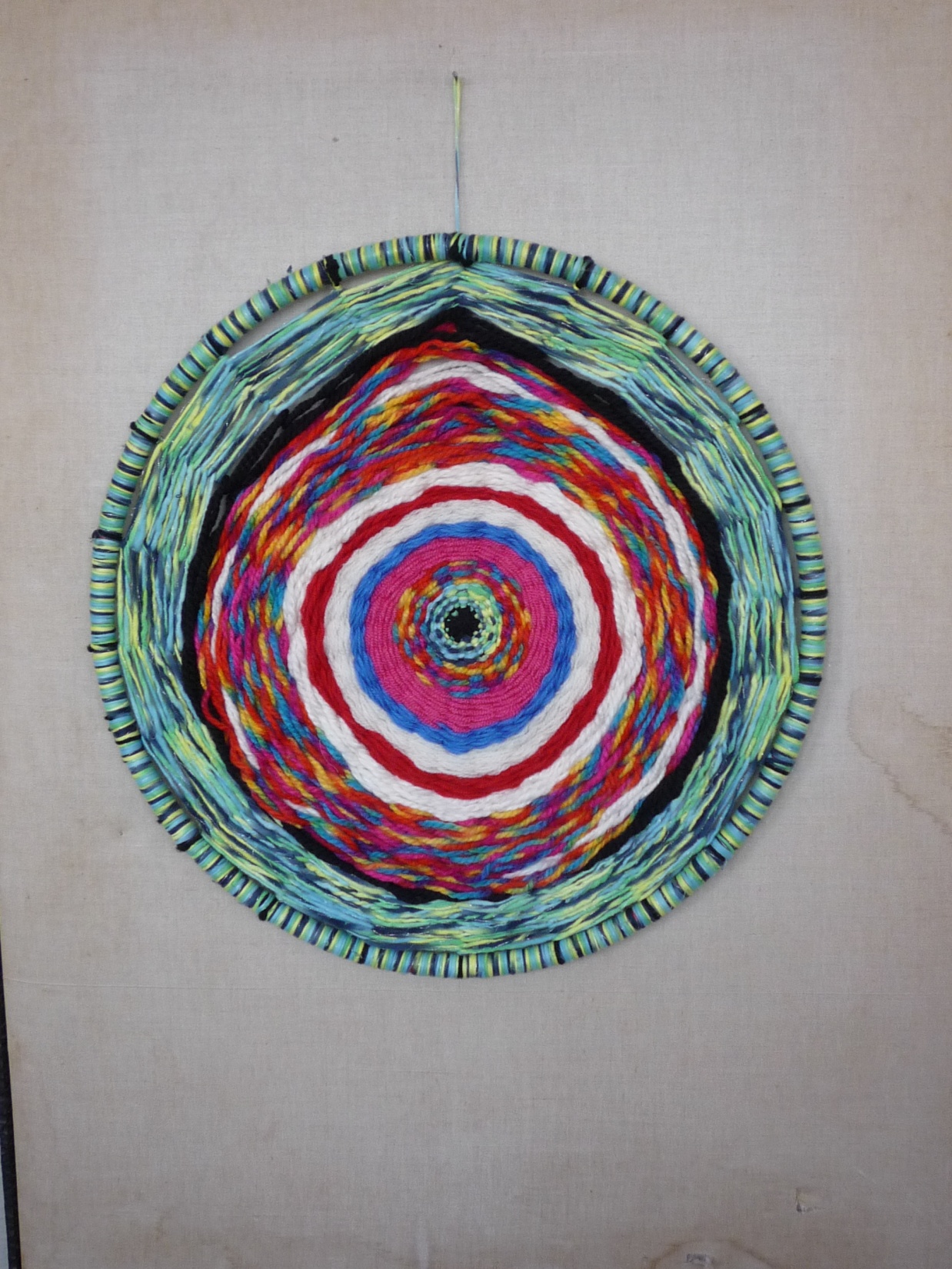 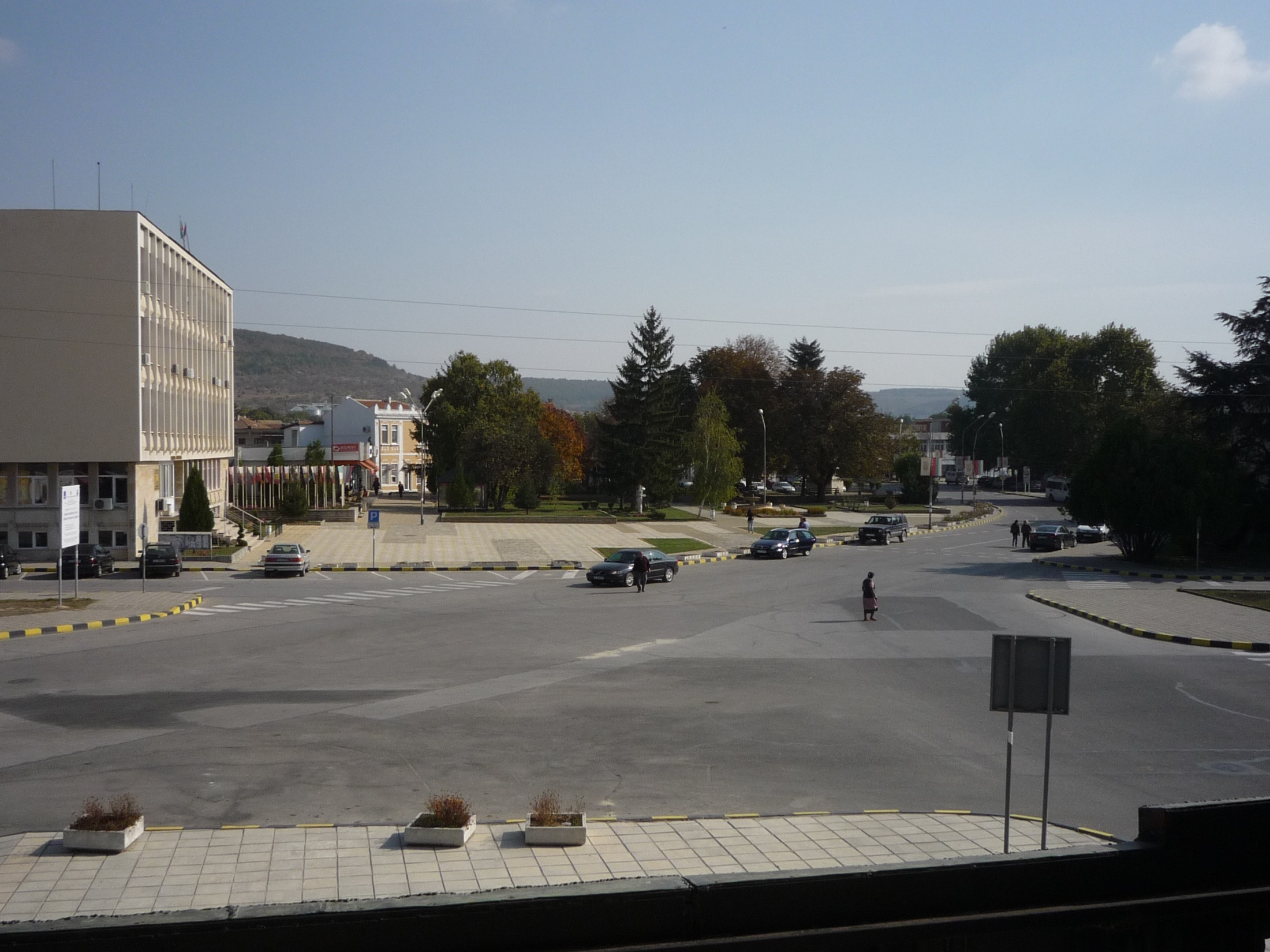